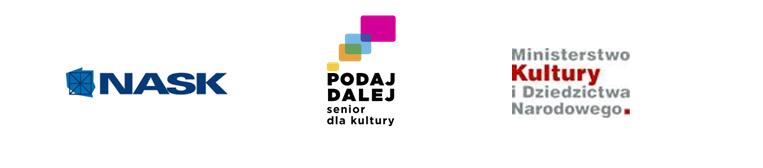 Prezentacja  wykonana  przez  Zbigniewa  Szczerbowskiego
w  ramach projektu  „Podaj Dalej 2 – Senior dla Kultury”
realizowanego przez NASK
i  finansowanego przez Ministerstwo  Kultury
i  Dziedzictwa Narodowego.
Pole mokotowskie
Historia i stan obecny
Pole  mokotowskie jest dużym kompleksem parkowym, znajdującym się niedaleko centrum  Warszawy. Usytuowane jest na terenie dzielnic  Mokotów,  Ochota i Śródmieście.
źródło: www.dariuszbartoszewicz.blox.pl
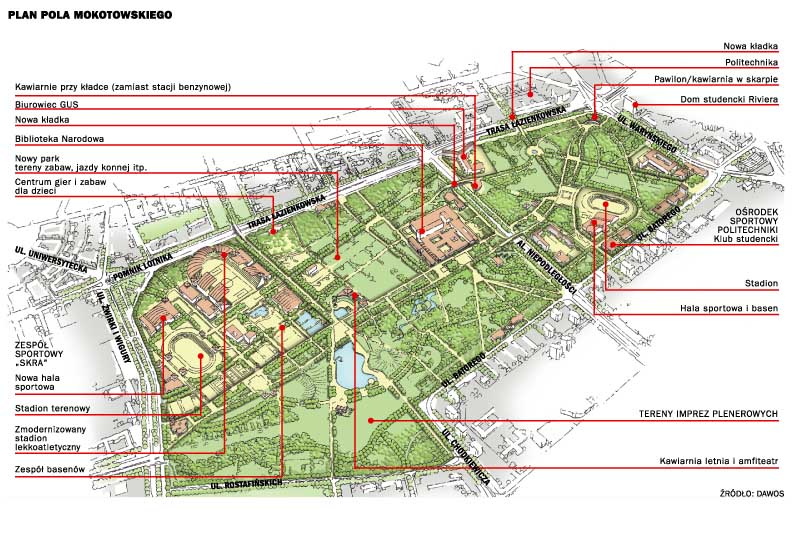 Pole  Mokotowskie  pierwotnie było obszarem 200 hektarowym i od  1818 roku pełniło rolę  Mokotowskiego  Pola  Wojennego.  Utworzono tu  poligon wojskowy.  W  1884 roku na terenie Pola Mokotowskiego  wybudowano tor  Towarzystwa  Wyścigów  Konnych.
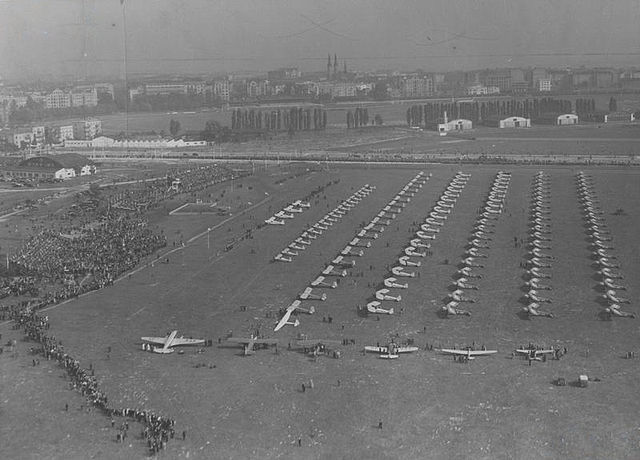 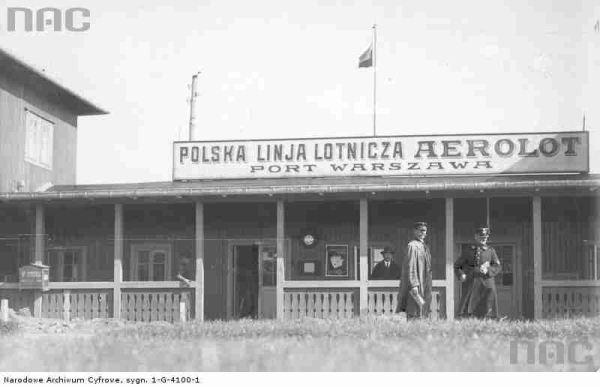 Źródło: www.nac.gov.pl, Narodowe Archiwum Cyfrowe
Źródło: www.nac.gov.pl, Narodowe Archiwum Cyfrowe
W 1910 roku na terenie  Pola Mokotowskiego powstały  warsztaty lotnicze  Warszawskiego Towarzystwa Lotniczego Aviata i szkoła pilotów.
Latem 1915 roku po opuszczeniu Warszawy  przez   Rosjan,  ich miejsce  zajęli  Niemcy i  przystąpili do odbudowy lotniska.
Pośrodku pola umieścili hangar dla zeppelinów. Z  lotniska startowały samoloty odbywające loty pokazowe i sportowe. Cumowały tu ogromne sterowce. W 1918 roku, po wyzwoleniu, lotnisko przejęły władze polskie
    W  1921 roku powołano  w Warszawie  pierwszy  pułk lotniczy, który usytuowano na  Lotnisku  Mokotowskim. W tym samym roku  rozpoczęła też działalność pierwsza w Warszawie  Lotnicza  stacja pasażerska.
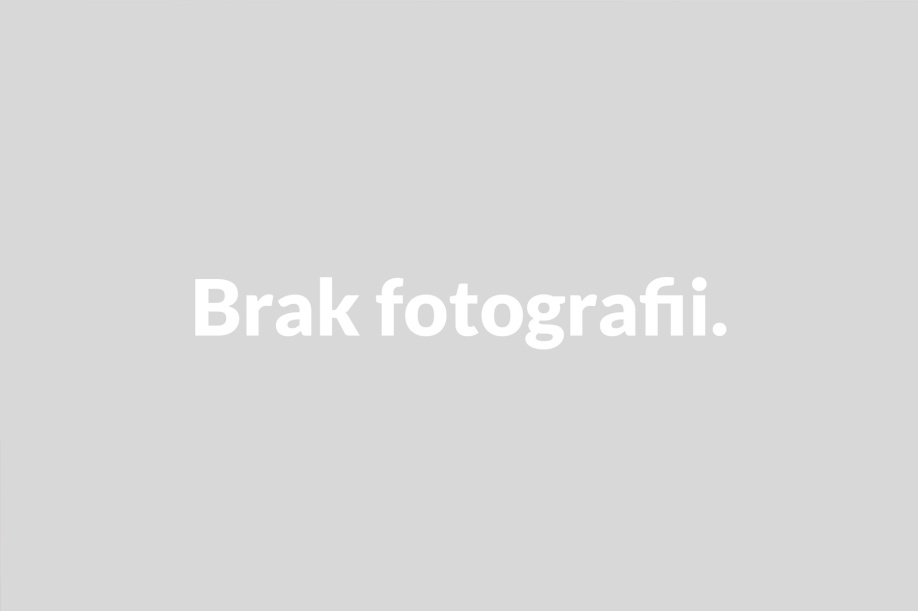 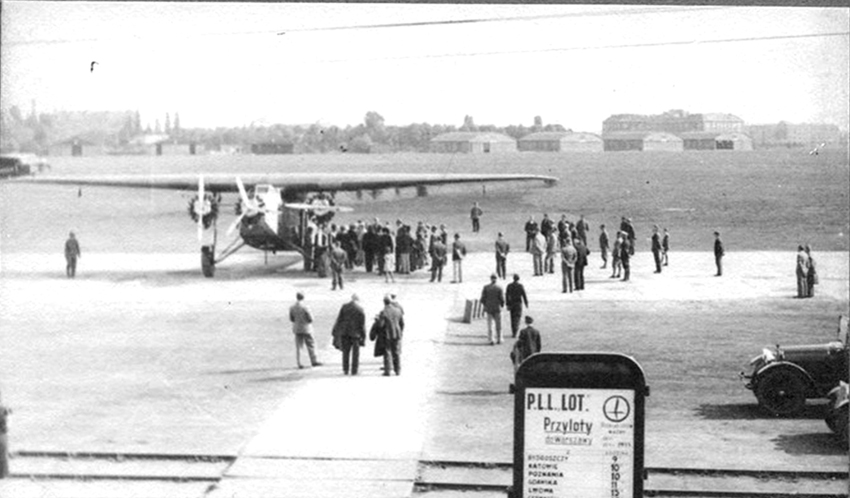 źródło: www.mojmokotow.wordpress.com
W latach 30 ub. stulecia Lotnisko Mokotowskie zlikwidowano, przenosząc je na Okęcie. Tor  wyścigów  konnych  został wcześniej przeniesiony na Służewiec.
Po przeniesieniu lotniska  na  Okęcie , Pole Mokotowskie  zostało  przecięte przez  ul. Topolową – obecnie  jest to fragment  al. Niepodległości. W okresie  póżniejszym przedłużono ul. Topolową i wytyczono  Aleje  Niepodległości.
W dniu 17 maja 1935 roku odbyły się na  Polu  Mokotowskim uroczystości pogrzebowe Marszałka Józefa  Piłsudskiego.
Źródło: pole-mokotowskie.pl
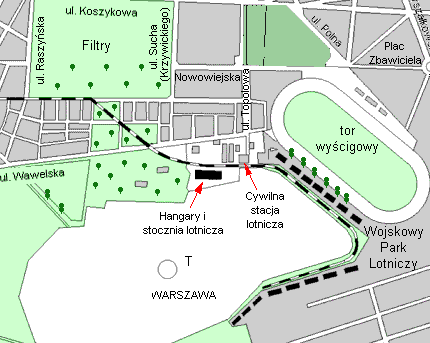 Pole Mokotowskie jest  ważnym  źródłem  napowietrzenia  centrum  Warszawy.  Powoduje  swobodny  przepływ powietrza  do Śródmieścia, przy  wiatrach  południowo – zachodnich.
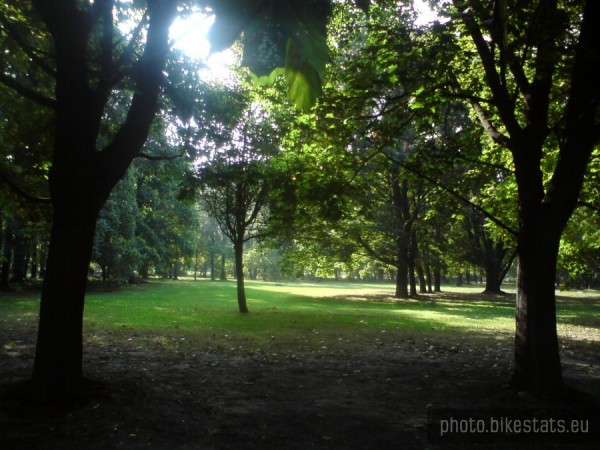 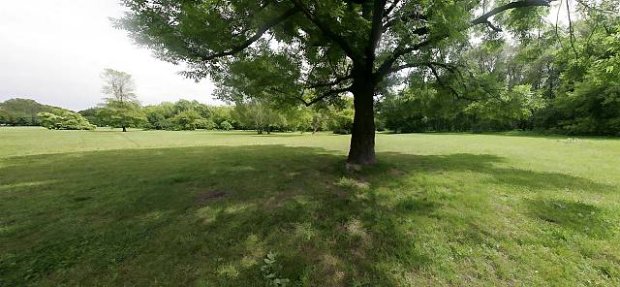 źródło: www.sebula.bikestats.pl
źródło: www.warszawa.wyborcza.pl, fot. Jerzy Gumowski
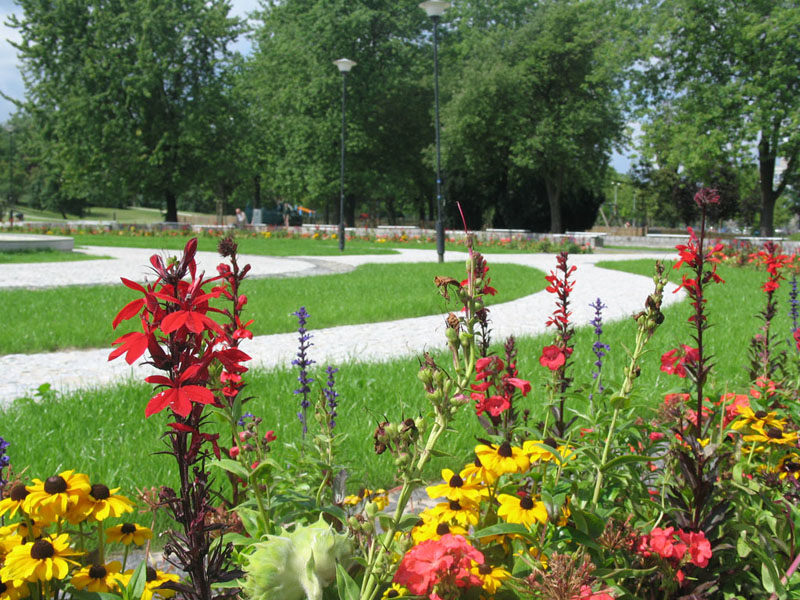 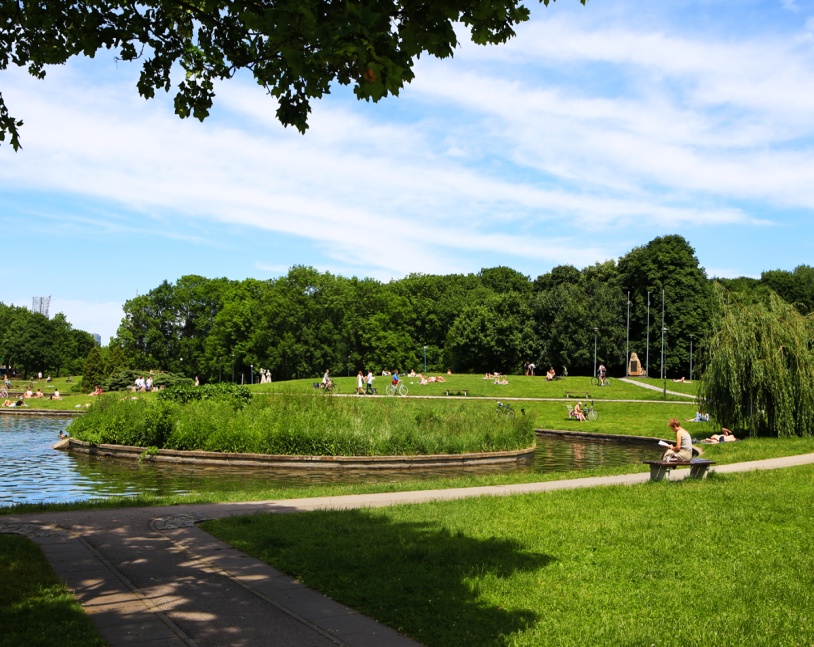 źródło: www.mpri.pl
źródło: www.beautyicon.pl
Tylko niewielka część  Pola  Mokotowskiego leży na obszarze  obecnej  dzielnicy Mokotów, część  przypadająca do ul. Rostafińskich. Większość pola (48,61 ha) prawie w 71% leży  na  terenie  Ochoty, a  część, na wschód od  al.  Niepodległości,  na terenie  Śródmieścia.

Od nazwy  parku  pochodzi   nazwa  stacji  metra  Pole  Mokotowskie. Będąc  atrakcyjnie  usytuowanym,  rozległym  terenem  zieleni, położonym  blisko  centrum  Warszawy,  od wielu lat  wzbudza  zainteresowanie  inwestorów. Już w okresie  międzywojennym planowano  utworzenie w tym miejscu  dzielnicy  reprezentacyjnej  im.  marszałka  Józefa  Piłsudskiego.

Parcelację  rozpoczęto  po  II  wojnie  światowej.  Powstały m.in.  od  al. Armii  Ludowej  siedziby  GUS,  Biblioteki  Narodowej,  Miejskiego  Przedsiębiorstwa  Robót  Ogrodniczych, budynki  Politechniki  Warszawskiej, Stołecznego  Przedsiębiorstwa  Energetyki  Cieplnej,  siedziby  kilku firm  prywatnych.  W  1945 roku  na rogu al. Niepodległości  i  ul. Wawelskiej, ustawiono   167  domków  fińskich  z 250  lokalami,  dar Związku  Radzieckiego.  Ostatnie  domki  usunięto  w  1972 roku.
Powstawały  plany  zabudowy kolejnych  części  Pola  Mokotowskiego.  Na terenach  klubu  sportowego  Skra,  sąsiadującego  z  parkiem,  a leżącego  na terenie ,  objętym projektem  planu  miejscowego  Pola  Mokotowskiego,  firma  deweloperska  Global  Partners   lansowała  projekt Park  Światła, zakładający  odbudowę  nowoczesnego  stadionu,  oraz  budowę  kompleksu wysokich  budynków  apartamentowo–biurowych. Tak wysoka  zabudowa  byłaby  niezgodna z  obowiązującymi  przepisami, przewidującymi  w  tym  rejonie  jedynie  funkcje  sportu  i rekreacji,  oraz ograniczającymi  wysokość  budynków  do  12 metrów.
Obecny  park  zaprojektowany  przez  Stanisława  Bolka,  urządzany  był  w  latach  70  i  80  XX wieku. Park  rozdzielony  został  na dwie  części,  część  śródmiejską i  część  ochocką ,  a łączy  je  kładka nad  al. Niepodległości
źródło: www.warszawskie-mozaiki.pl
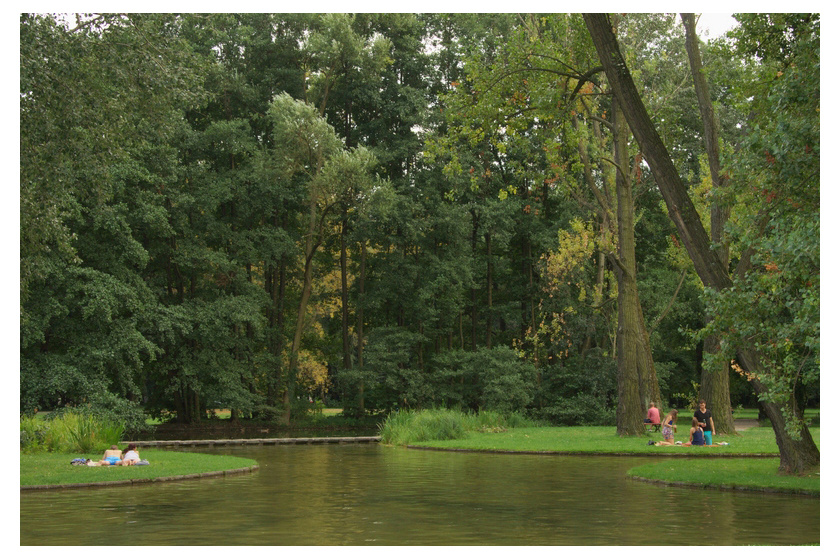 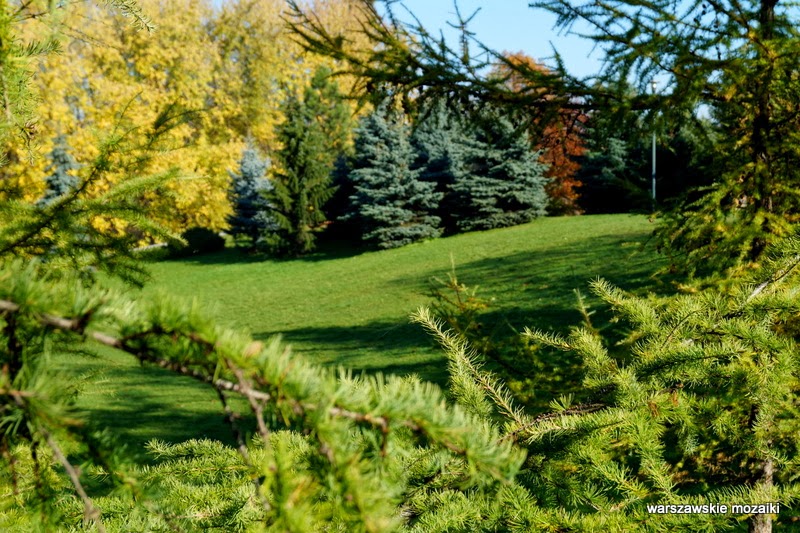 źródło: findout.waw.pl
Ważniejsze  obiekty   Pola  Mokotowskiego

Stacja  metra  Pola  Mokotowskiego
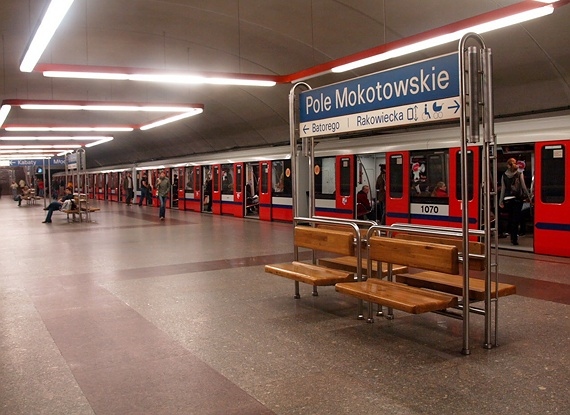 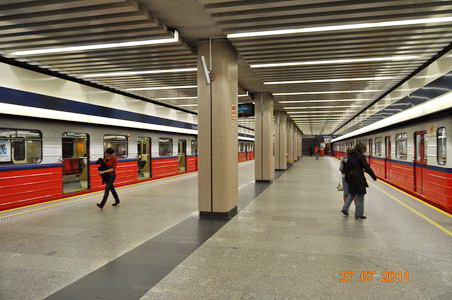 źródło: warszawa78.blox.pl
źródło: www.metro.waw.pl, Metro Warszawskie
Obelisk  upamiętniający  Lotnisko  Mokotowskie
Pomnik  Lotników Polskich
Pomnik  Szczęśliwego Psa
Główny  Urząd  Statystyczny
Biblioteka  Narodowa 
Kamienny  krąg, wzorowany na kręgach neolitycznych
Pomnik  Tysiąclecia  Jazdy  Polskiej
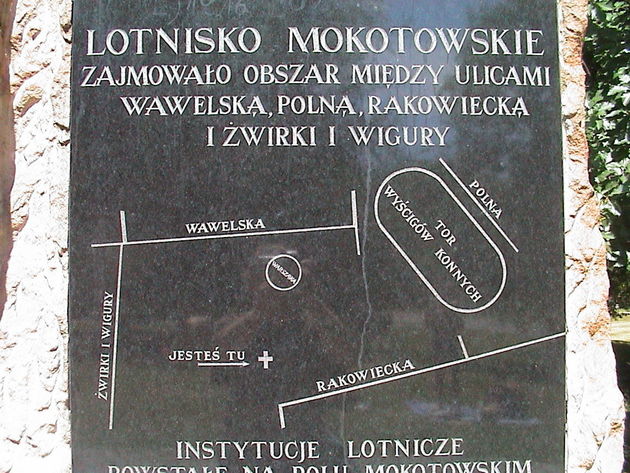 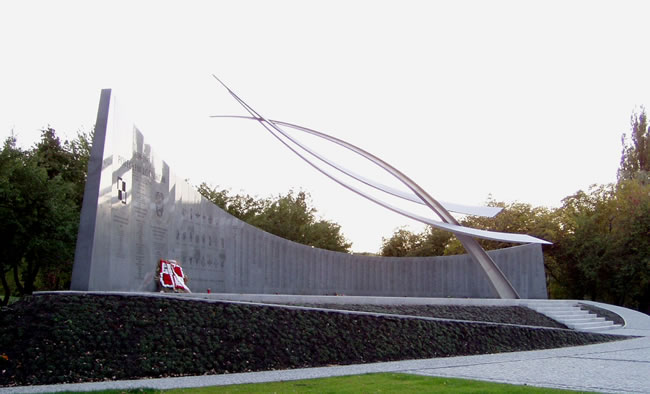 źródło: wiadomsci24.pl
źródło: andrychow.pl
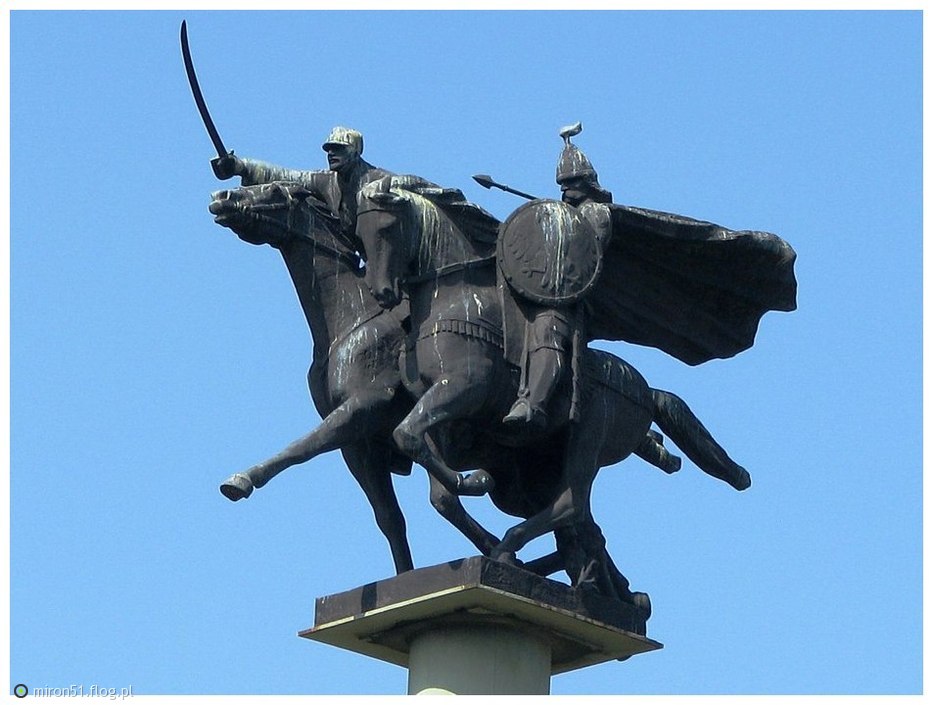 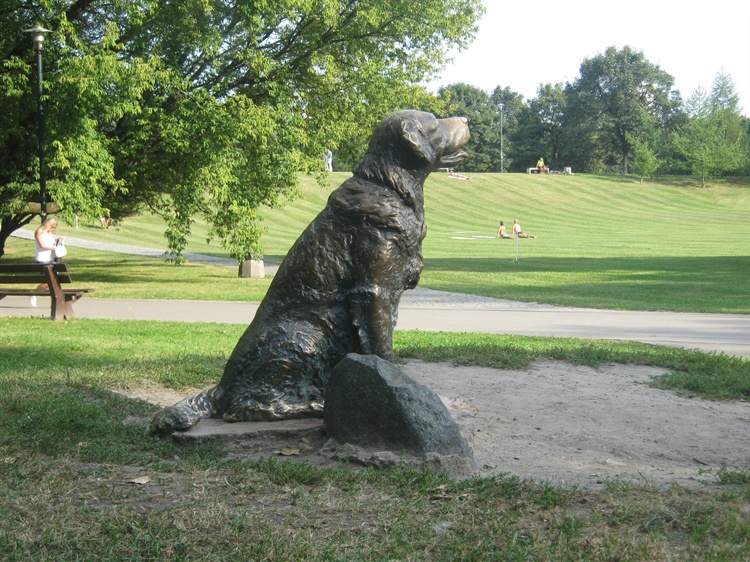 źródło: polskaniezwykla.pl
źródło: www.warszawa-i-okolice.flog.pl
Atrakcje Pola  Mokotowskiego

Biblioteka  Narodowa
Alejki  Spacerowe
Ścieżka im. Ryszarda  Kapuścińskiego
Ścieżki  rowerowe
Ścieżki do jazdy na rolkach
Głazy  narzutowe / krąg  neolityczny /
Jeziorka,  fotanny,  wysepki  dla  kaczek
Puby  Bolek  i  Lolek
Pomnik  psa
Rzeźby  z  piaskowca,  wykonane w ramach  pleneru  rzeżbiarskiego


Niedawno, otwarto  ścieżkę  Ryszarda  Kapuścińskiego.  Obiekt   składa  się  z  tablic  informacyjnych,  zlokalizowanych  w różnych  miejscach  parku.  Ścieżka  odwzorowuje częste  poranne  spacery  Pisarza  po parku.  Posiada  długość  2,5 km i  składa się  z 14  punktów. Każdy  z  nich  zawiera pewne  przemyślenia i opinie  Pisarza.
Źródło: wikiwand.com
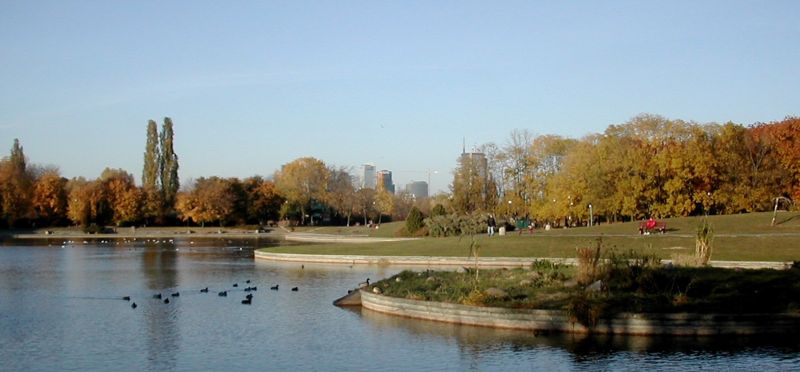 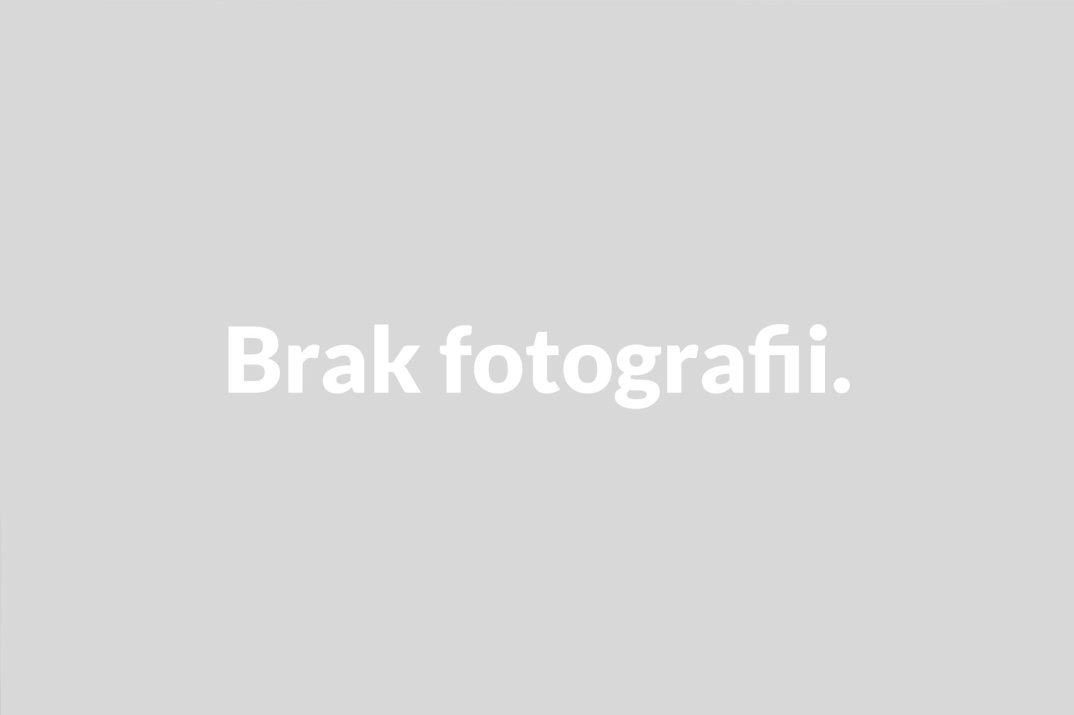 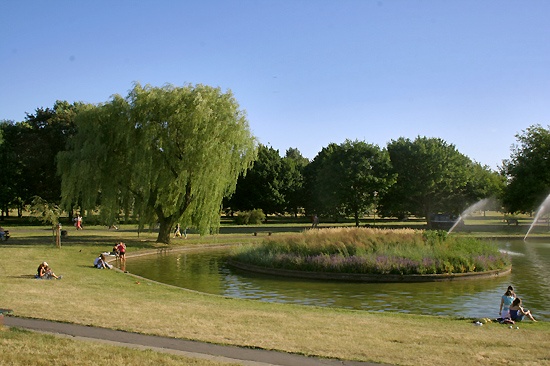 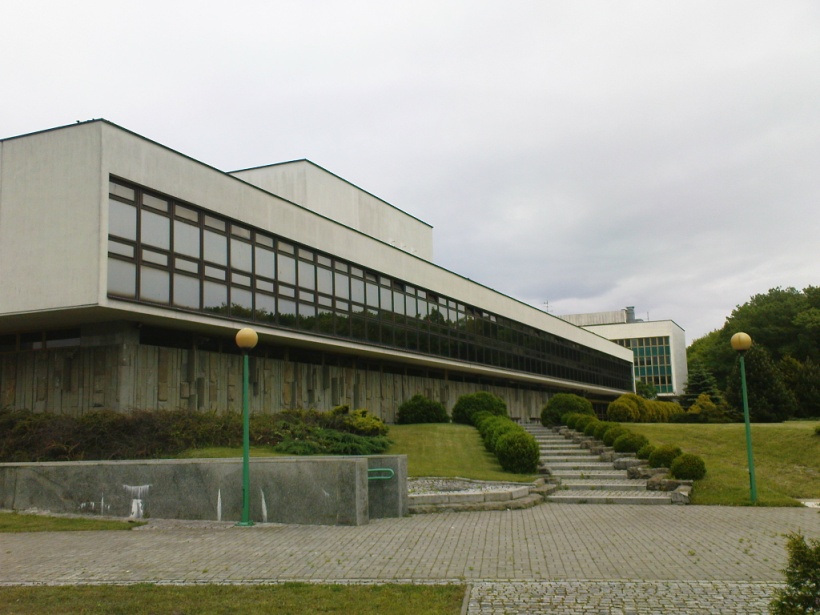 źródło: maszwolne.pl
źródło: wikimedia.org
źródło: www.polemokotowskie.pl
źródło: www.top10.pl
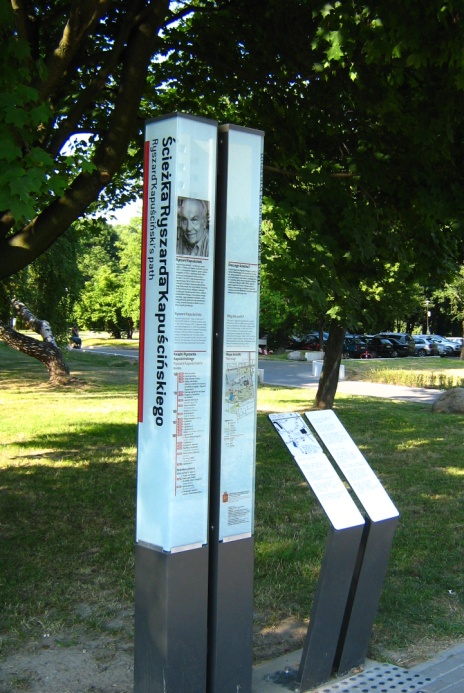 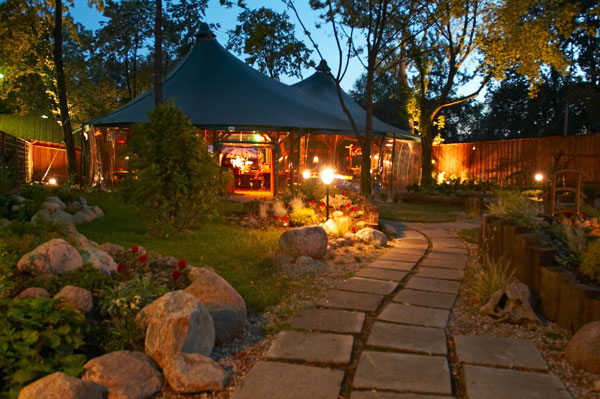 Wykorzystano  zasoby  internetu
Dziękuję za uwagę!
Zbigniew Szczerbowski
Uczestnik projektu jako autor niniejszej prezentacji wyraził zgodę na wykorzystanie wytworzonych przez siebie utworów do celów edukacyjnych oraz promocyjnych w części lub całości zgodnie z Regulaminem rekrutacji i uczestnictwa w projekcie: „Podaj dalej 2 – Senior dla Kultury”.Ilustracje, zdjęcia i utwory przedstawione w niniejszej prezentacji pochodzą z zasobów sieci Internet oraz zasobów prywatnych uczestników projektu i są wykorzystywane przez organizatora wyłącznie w celu edukacyjnych i promocyjnych ww. projektu. Wykorzystanie prezentacji w innym celu jest prawnie zabronione.